Tip:
A quick one-liner summary that combines your vision/product and the mission of your company
Keep it short and memorable!
Vision / Elevator pitch
Tip:
Traction
Show your timeline and milestones to date
Growth metrics are key at early stage
Highlight press, partnerships, accolades
Customer success stories and/or testimonials
Tip:
Market Opportunity
Define Your Market: What business/space you are in
Total Market Size: Dollar Size, Your Place/Niche
Customers: Clearly define exactly who you serve
Macro Trends & Insights
Our Solutions
Tip:
Tip:
The Problem
Who else is already doing this, and how are they going about it and what are they not getting right or doing wrong?
Define the real problem/need you’re solving, and for who.
Created by:
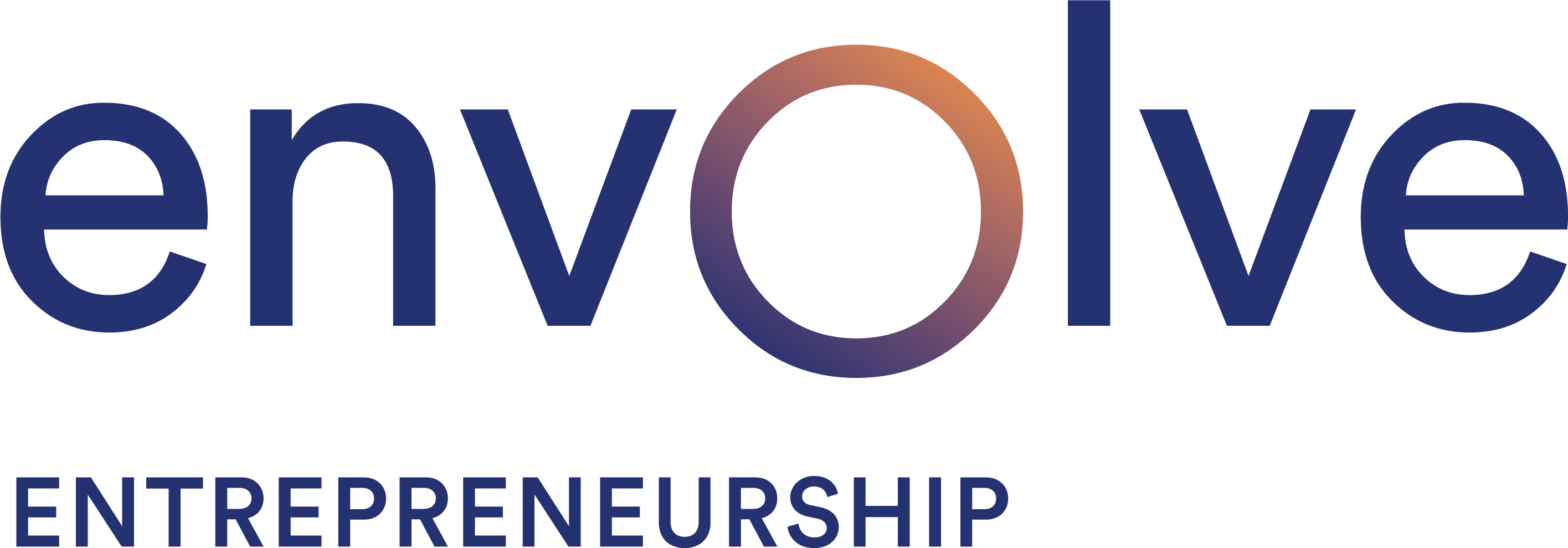 Tip:
Product / Service
Tell the story of your customer and how customers use/value your product or service
Images and visuals are better than lots of text
Tip:
Revenue Model
Who is your primary customer & how do you make money
What is the pricing / model
Revenue and Number of customers to date
Show basic math on revenues and conversion rates
Life-time value of an average Customer (How many months, how many dollars?)
Growth Strategy
Tip:
Tip:
How will you achieve your target growth rates? 
What are the most important and unique channels and methods you will use to find and win customers?
Marketing
Segmentation – Targeting – Positioning 
Where are your customers looking today and finding what they need?
How are you doing it differently than others?
Summarize why a consumer should buy your product or use your service?
Created by:
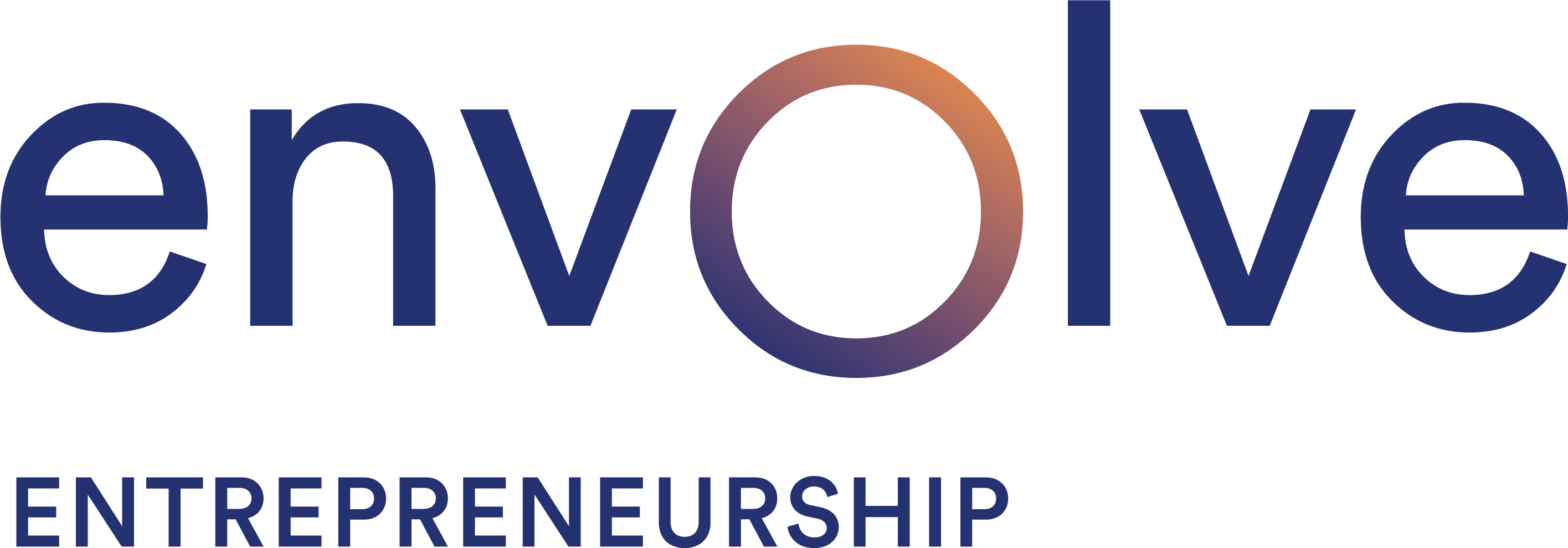 Tip:
Financials
Include 3-5 years of financial projections
Mention key & critical assumptions in your model of expenses, customer conversion, market penetration %
Highlight each of these Yearly for at least 3 years:
Total Customers
Total Revenue
Total Expense
EBITDA
Tip:
Competition
Where do you exist in the larger overall Market Space?
What are your Advantages?
How is your place in the market unique to you, and the right one for your company growth and customers?
Who are the competitors, why have they succeeded, and how do you truly differentiate from them?
Tip:
Investment
State how much Capital you are raising, and with what general Terms: Equity, Debt, Convertible Note
What is the timing of your Capital raise?
Who are your existing & notable investors, if any?
What are your key Use of Proceeds (as % of total raise)
Founder salaries
Sales & Marketing
New hires
Technology / Product or Service development
Capital expenses / equipment
Tip:
Team
Highlight key team members and their prior positions, successes, domain expertise
Demonstrate relevant experience
Which roles are the keys to success in your company/space?